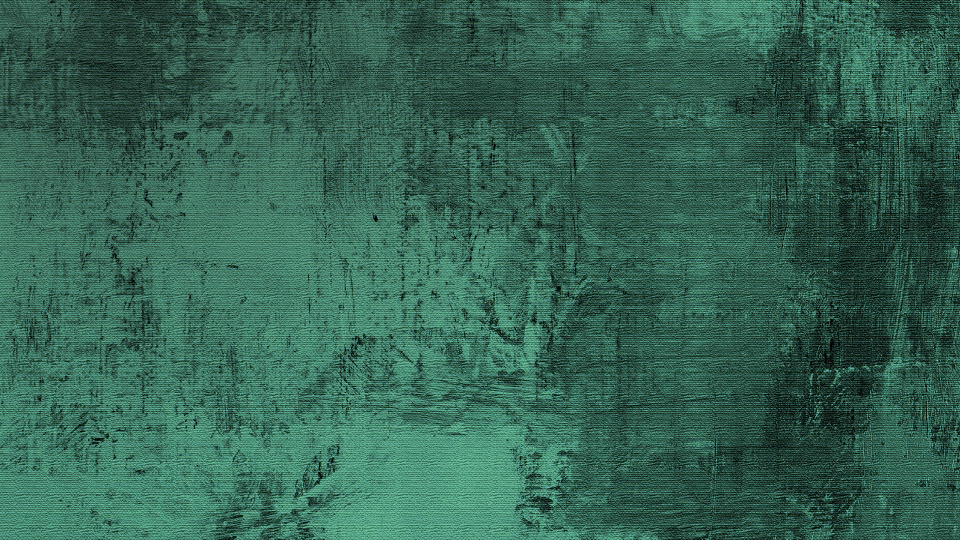 Modèle de diapositives sur les objectifs SMART pour la gestion de projets
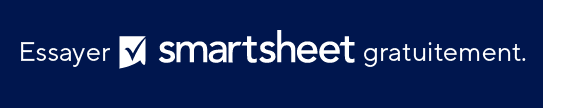 Quel résultat souhaitez-vous obtenir avec ce projet ?
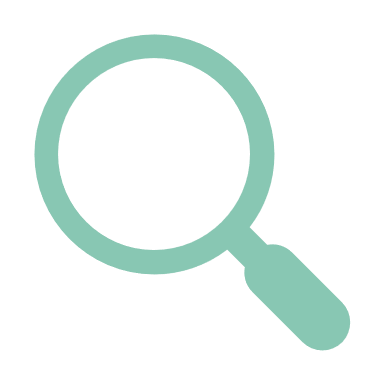 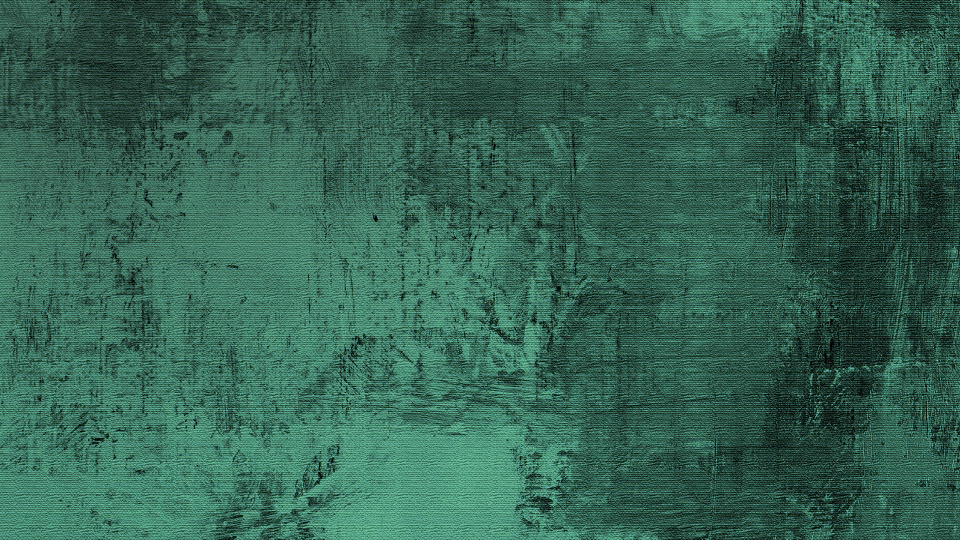 Quel est l’objectif précis de ce projet ? Qui doit participer ? 
Que faut-il réaliser au préalable ?
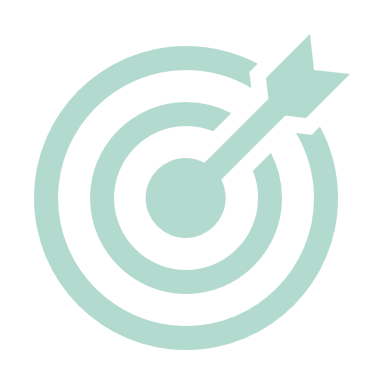 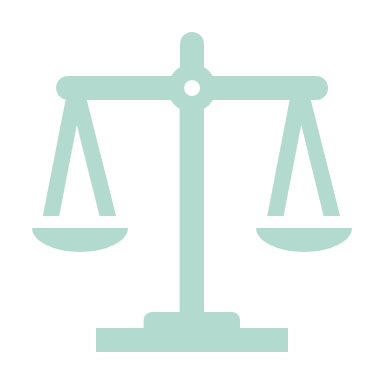 Quelles métriques utiliserez-vous pour mesurer la réussite de ce projet ?
De quoi avez-vous besoin pour mener à bien votre projet ? Du soutien d’autres personnes ? 
De compétences supplémentaires ? D’un accès à des informations ou à des équipements ?
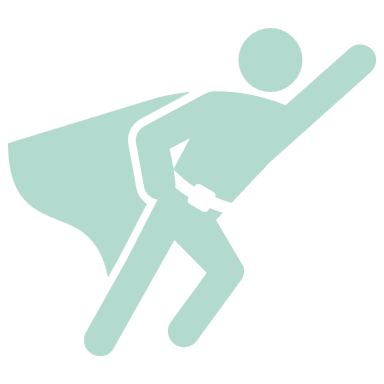 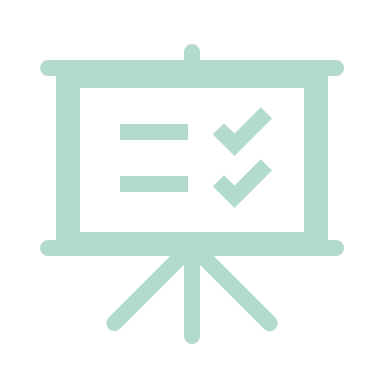 Comment s’inscrit-il dans les objectifs plus larges de l’entreprise ? 
Pourquoi est-ce le moment de lancer ce projet ?
Quand déterminerez-vous la réussite ou l’échec de ce projet ?
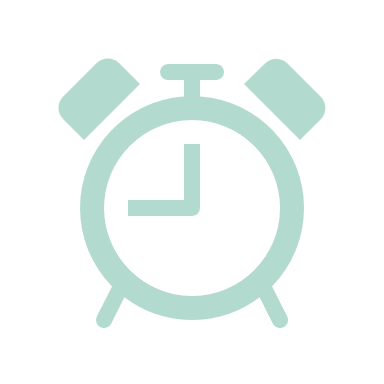 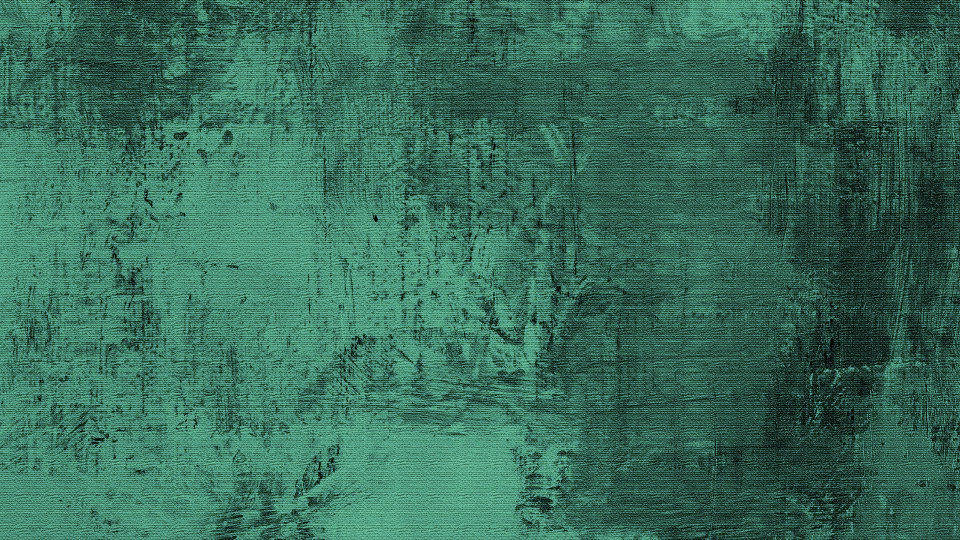 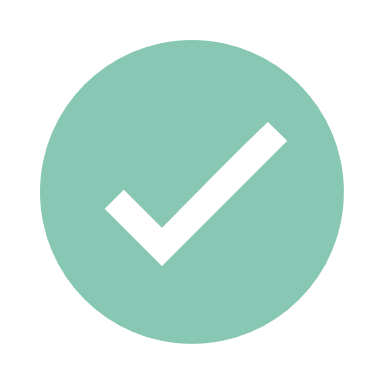 Vérifiez ce que vous avez écrit et créez un énoncé d’objectif de projet complet 
qui englobe chaque élément du processus de définition d’objectifs SMART.